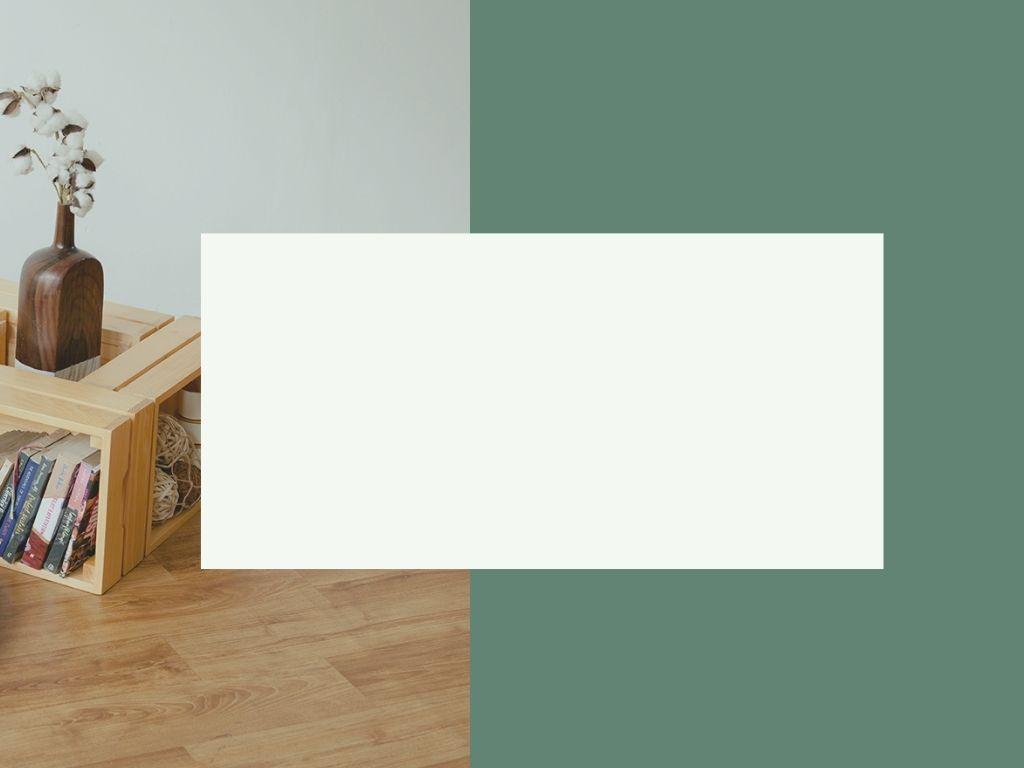 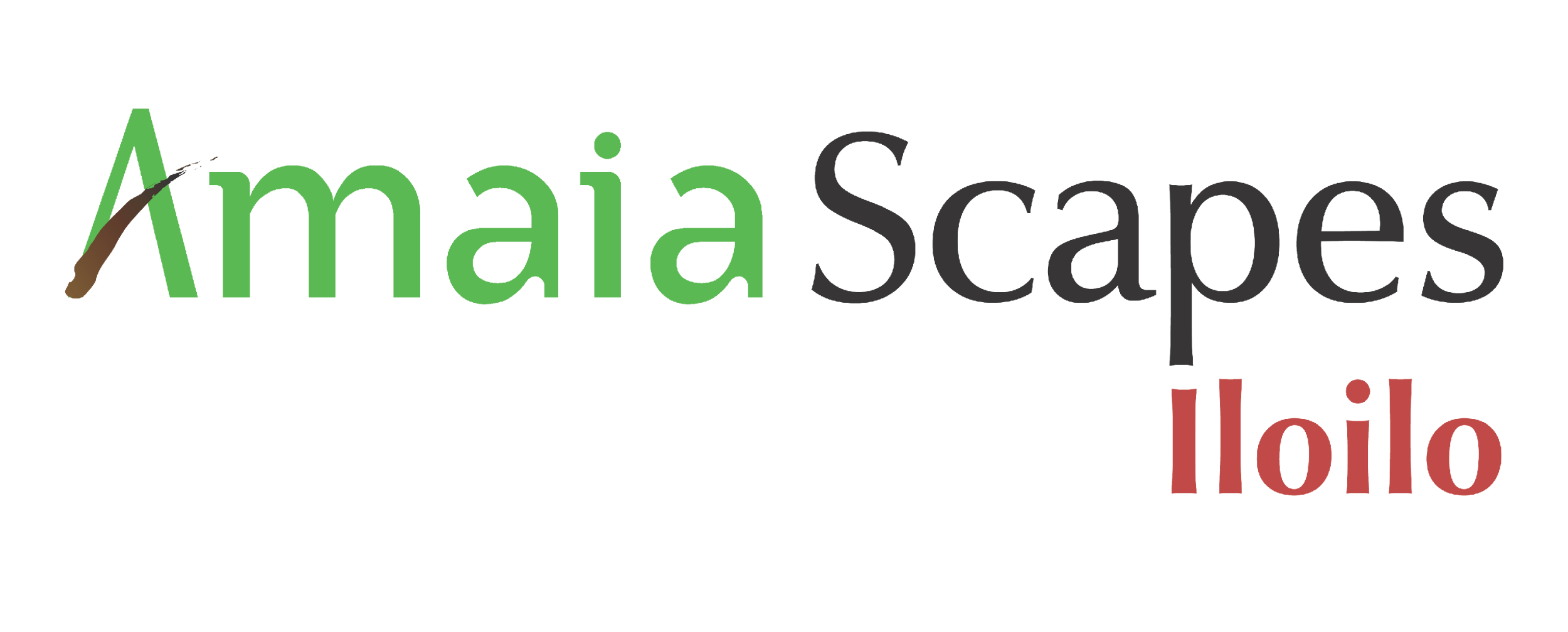 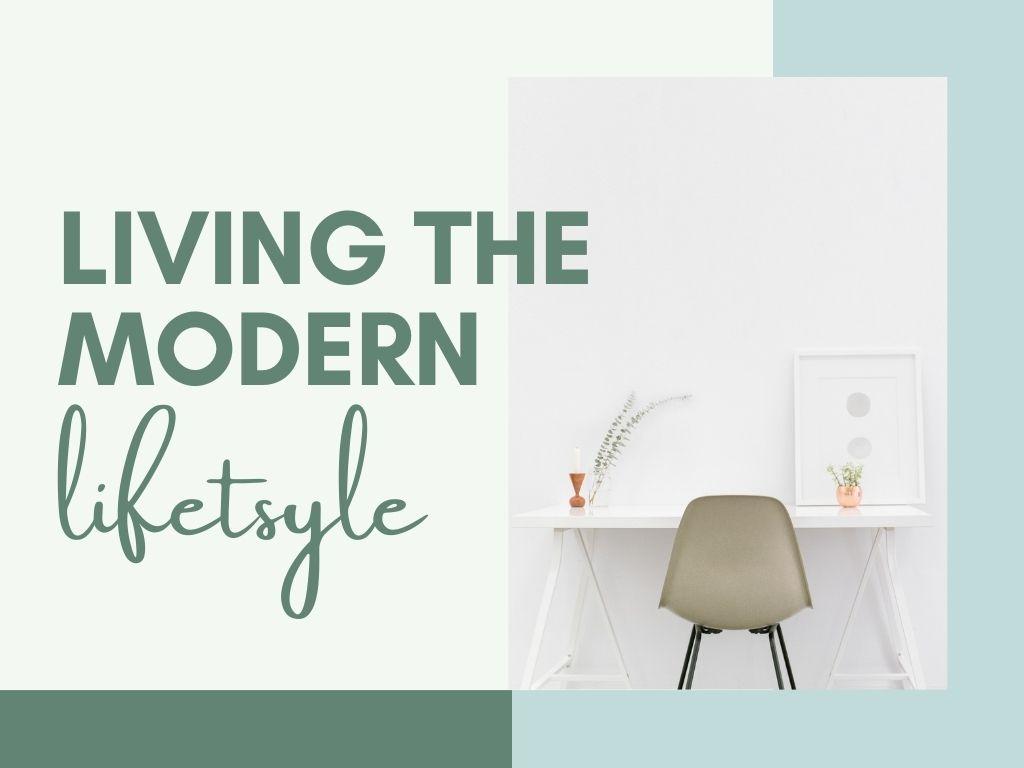 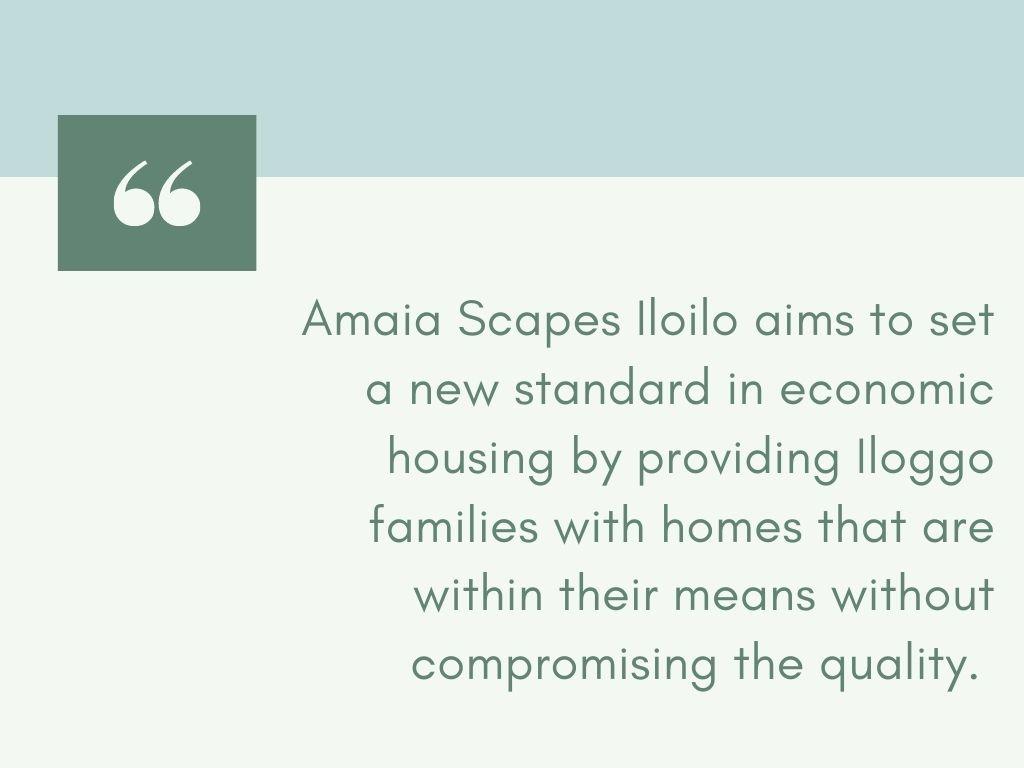 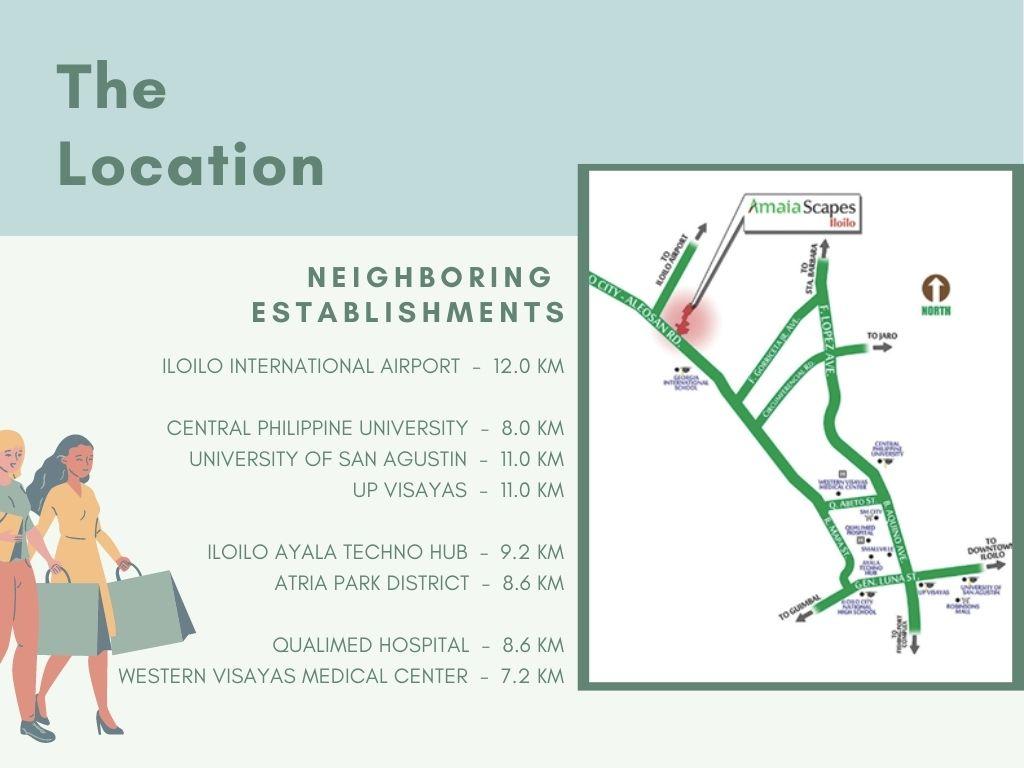 Barangay San Jose, San Miguel, Iloilo
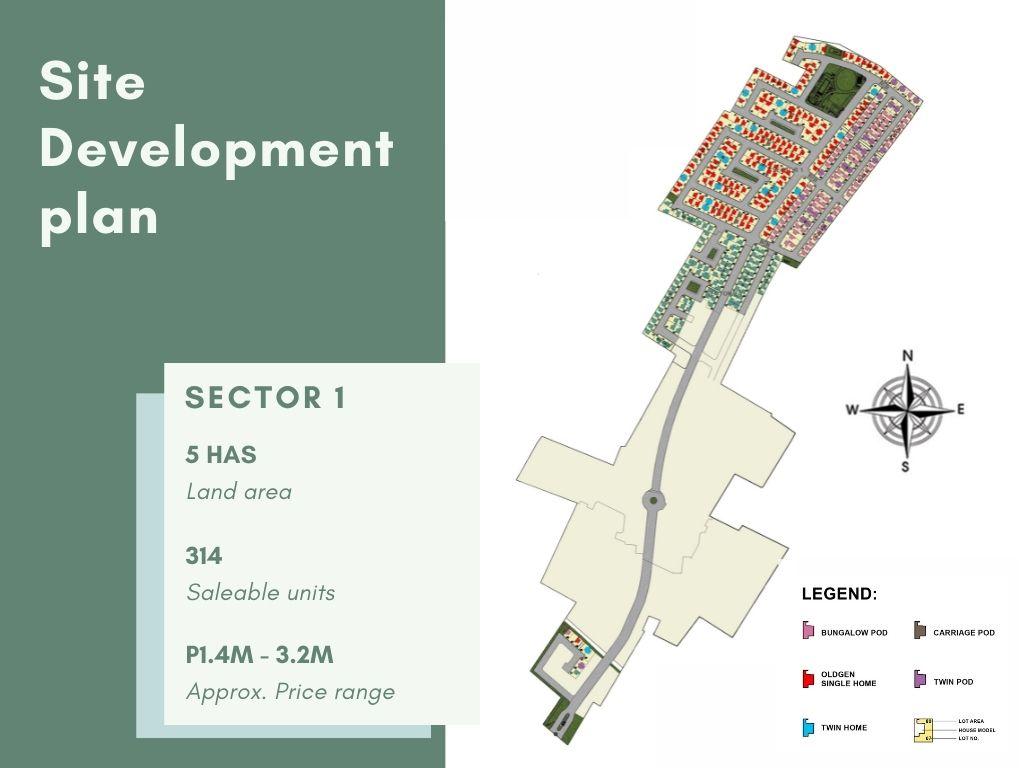 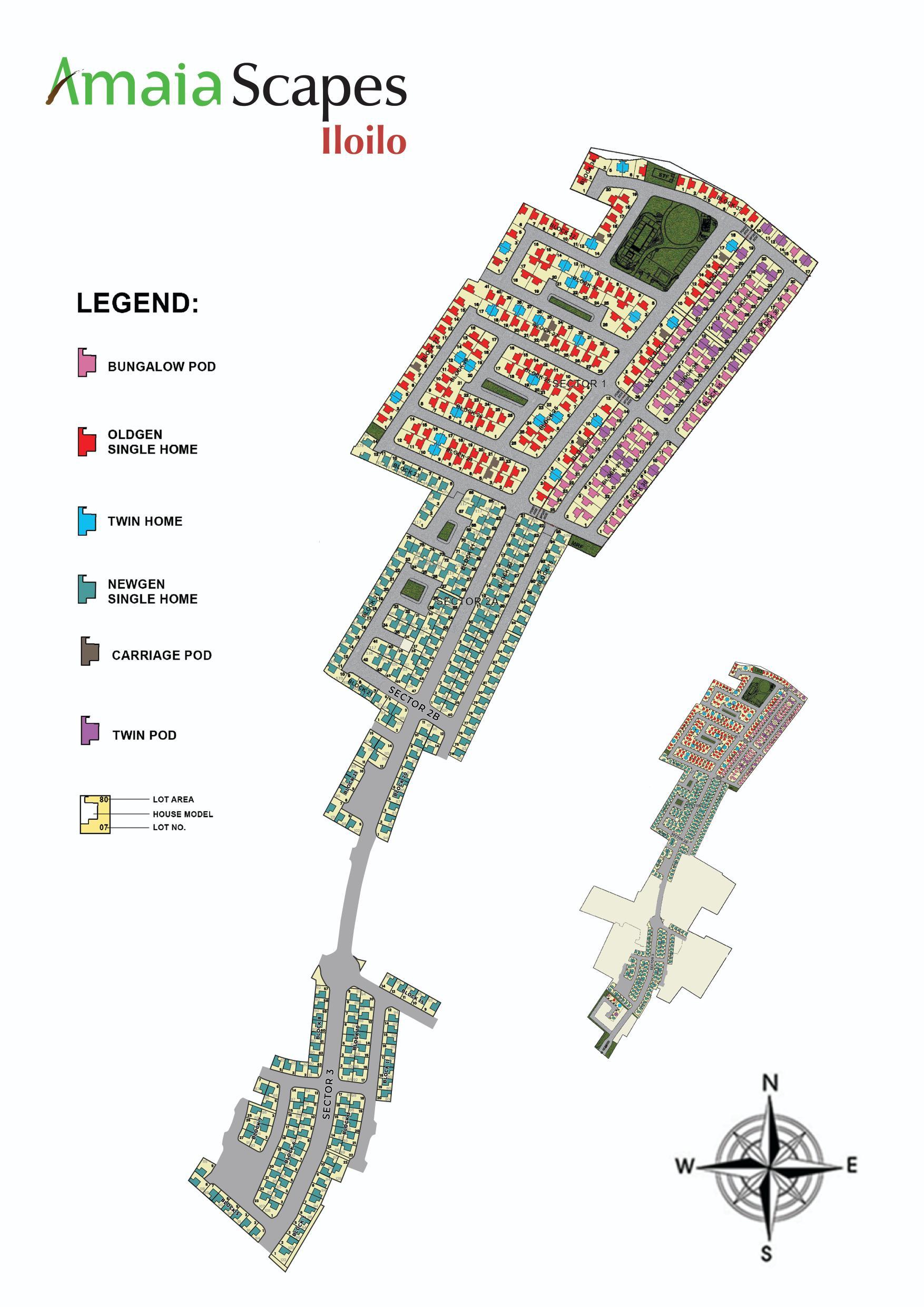 SECTOR 1

SECTOR 2
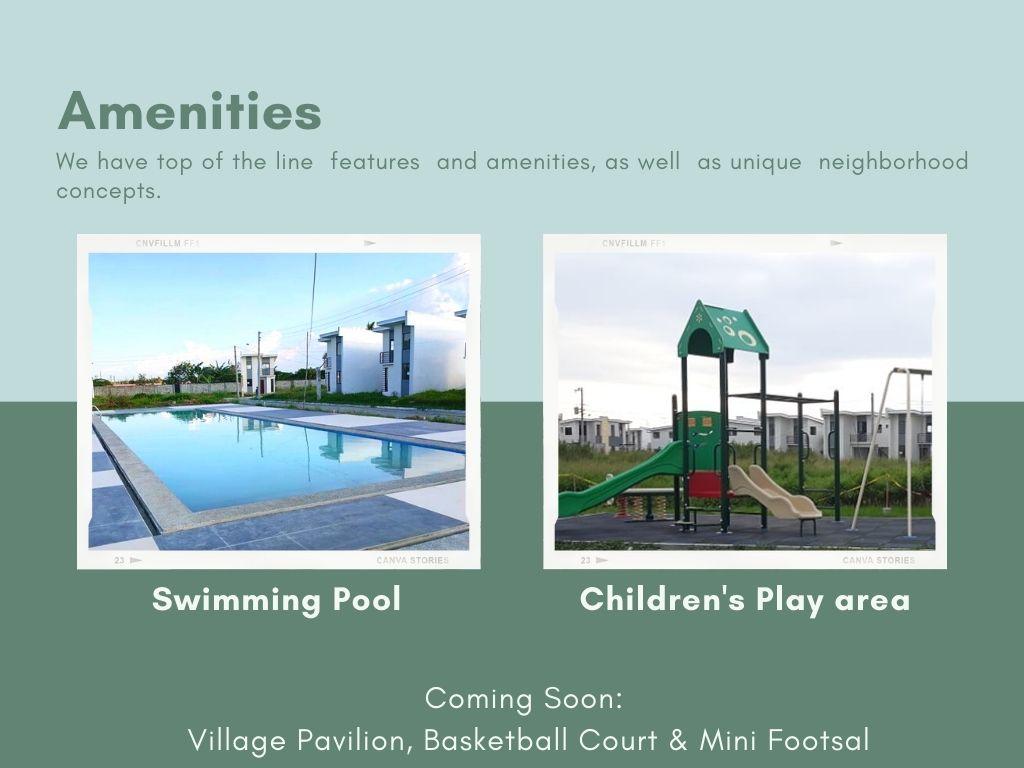 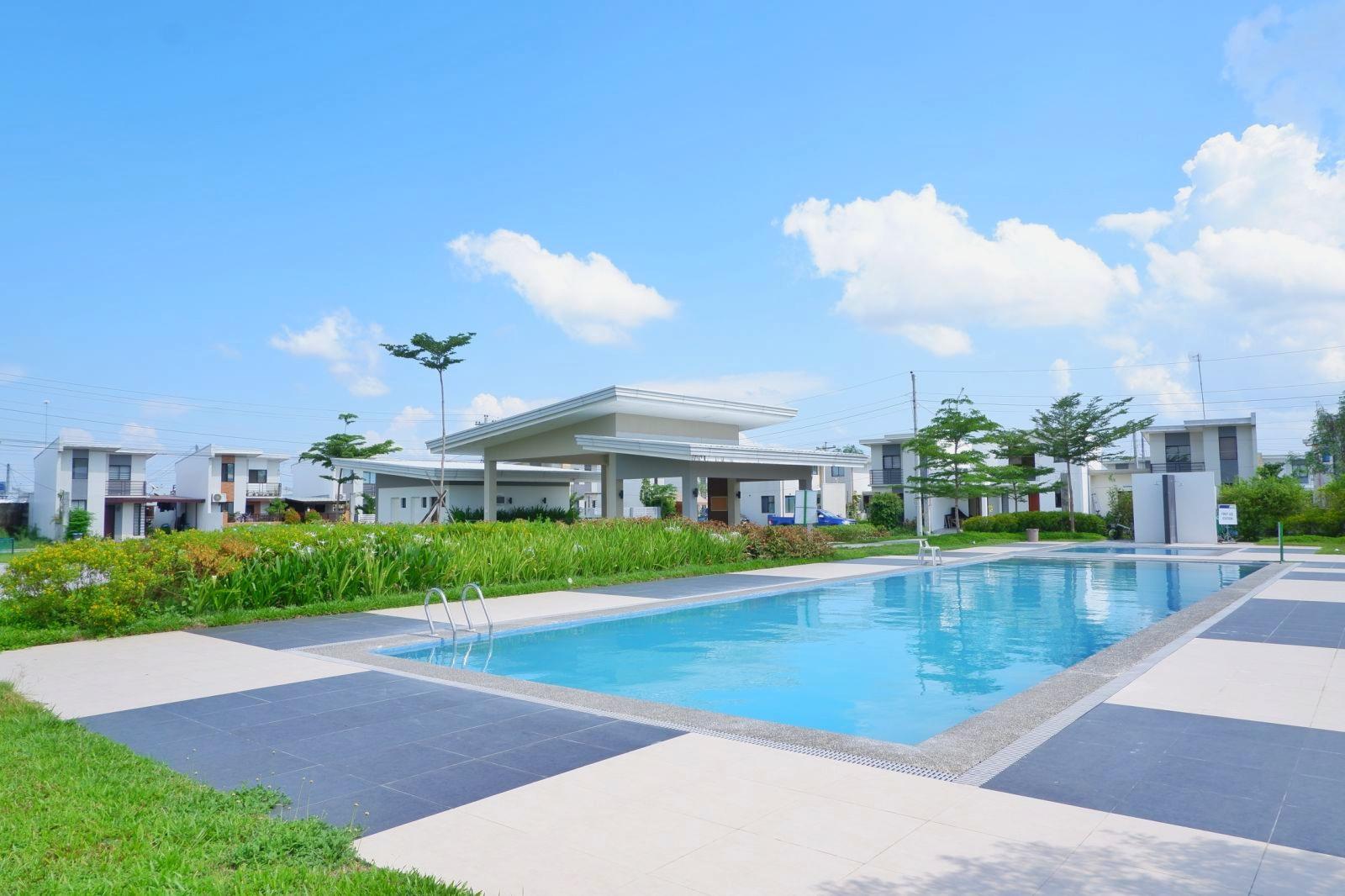 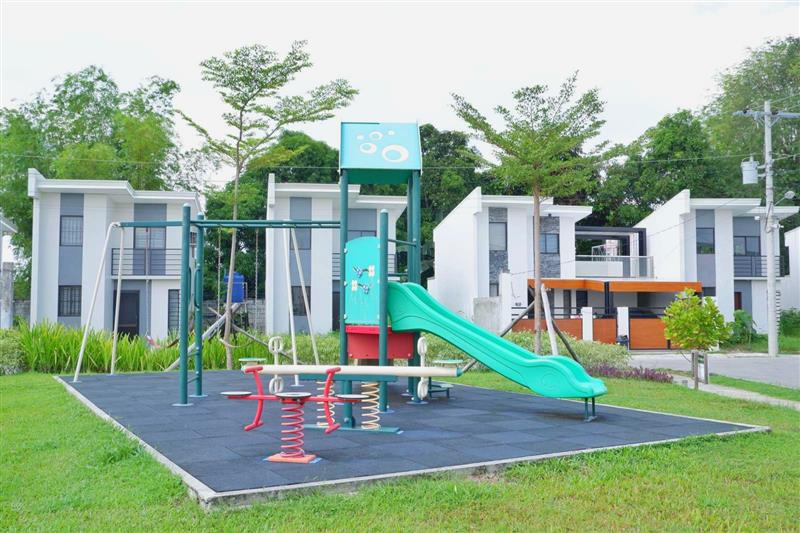 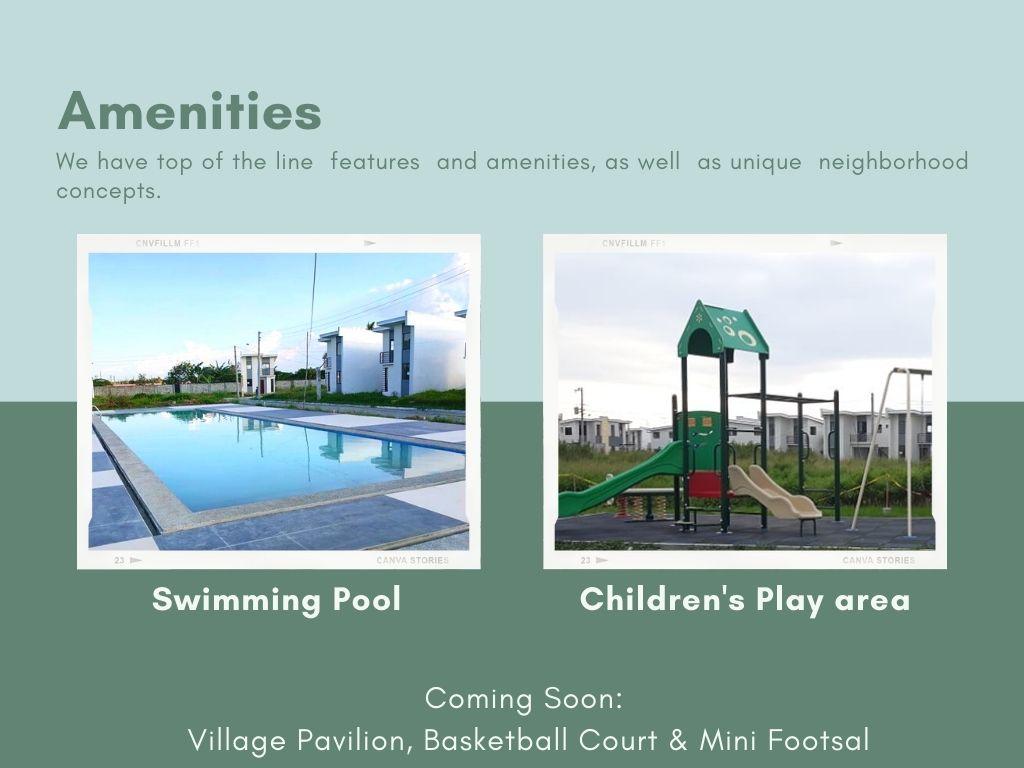 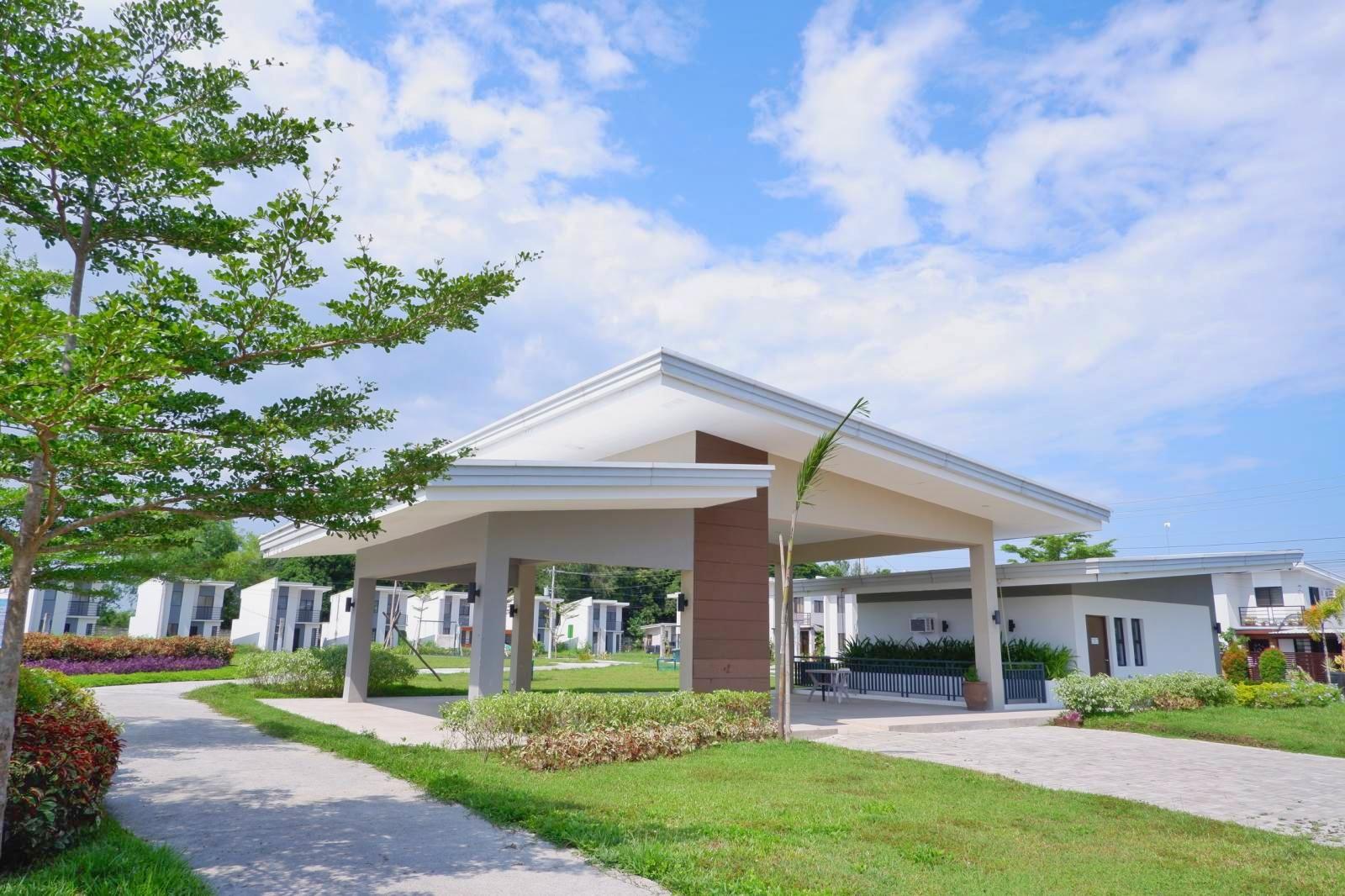 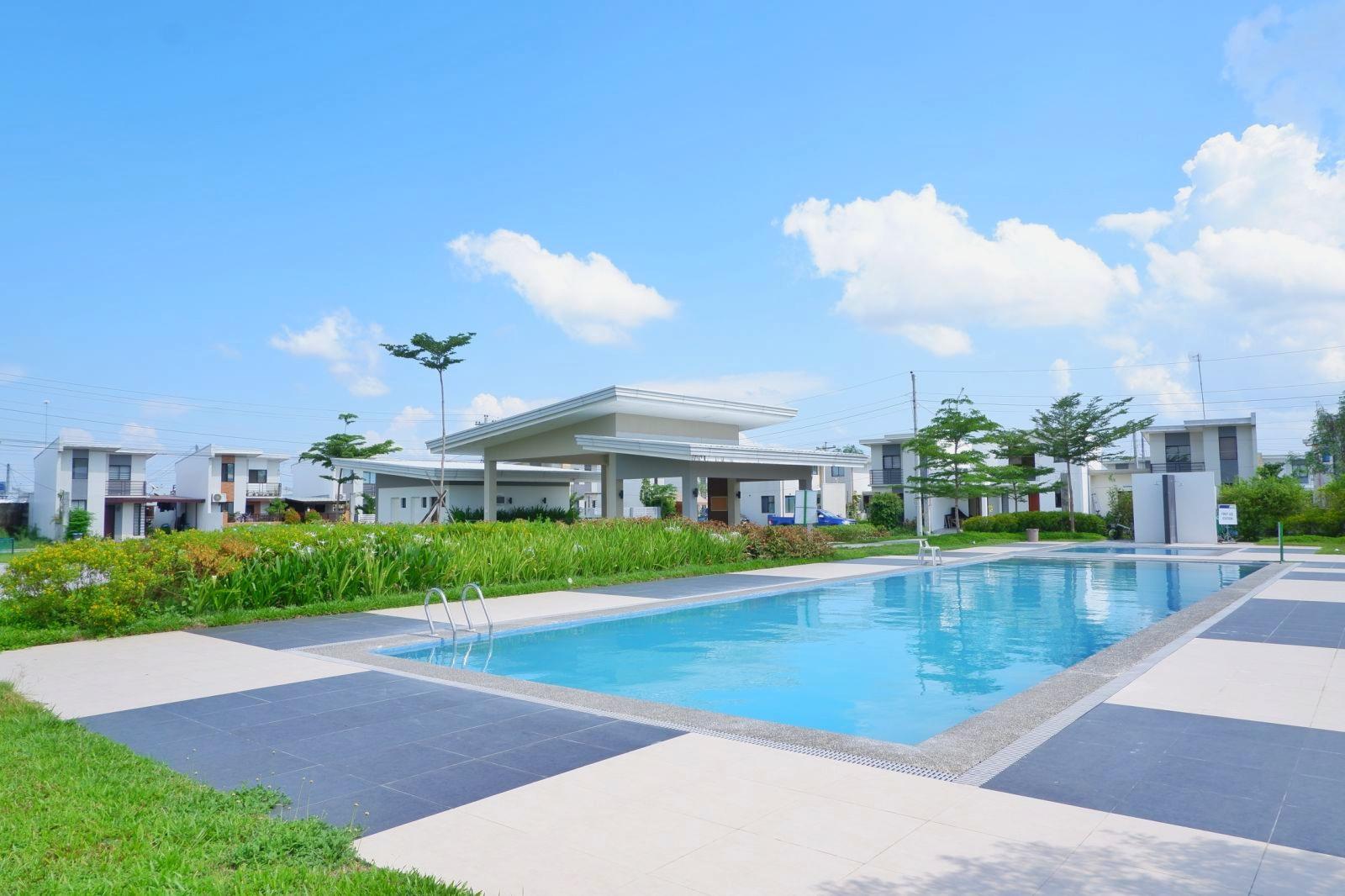 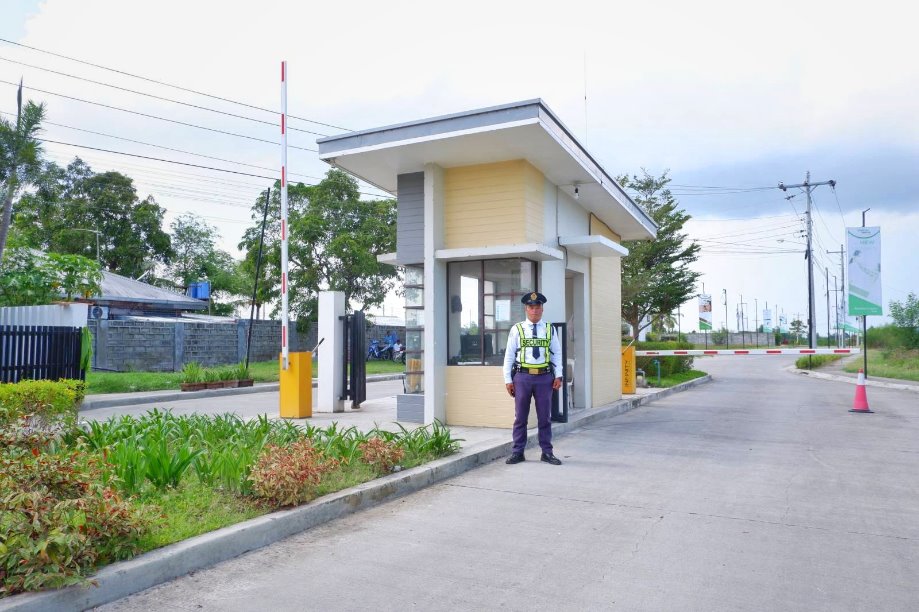 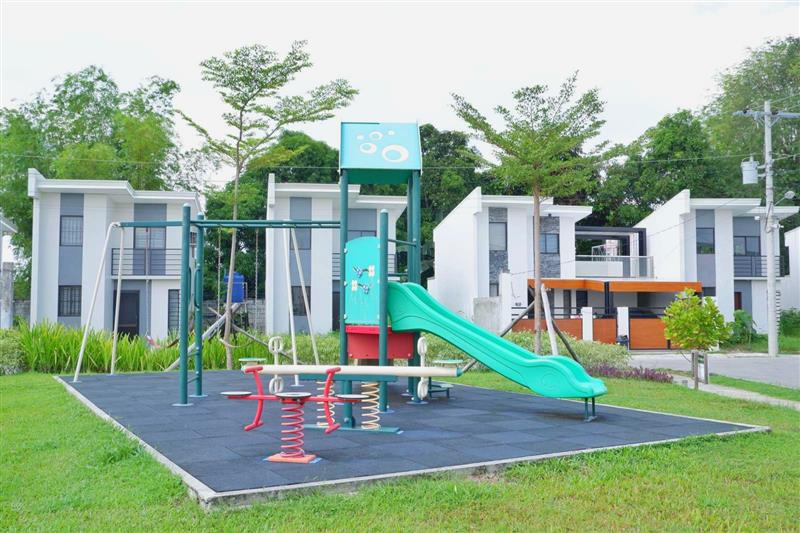 Village Pavilion
Guard House/Village Entrance
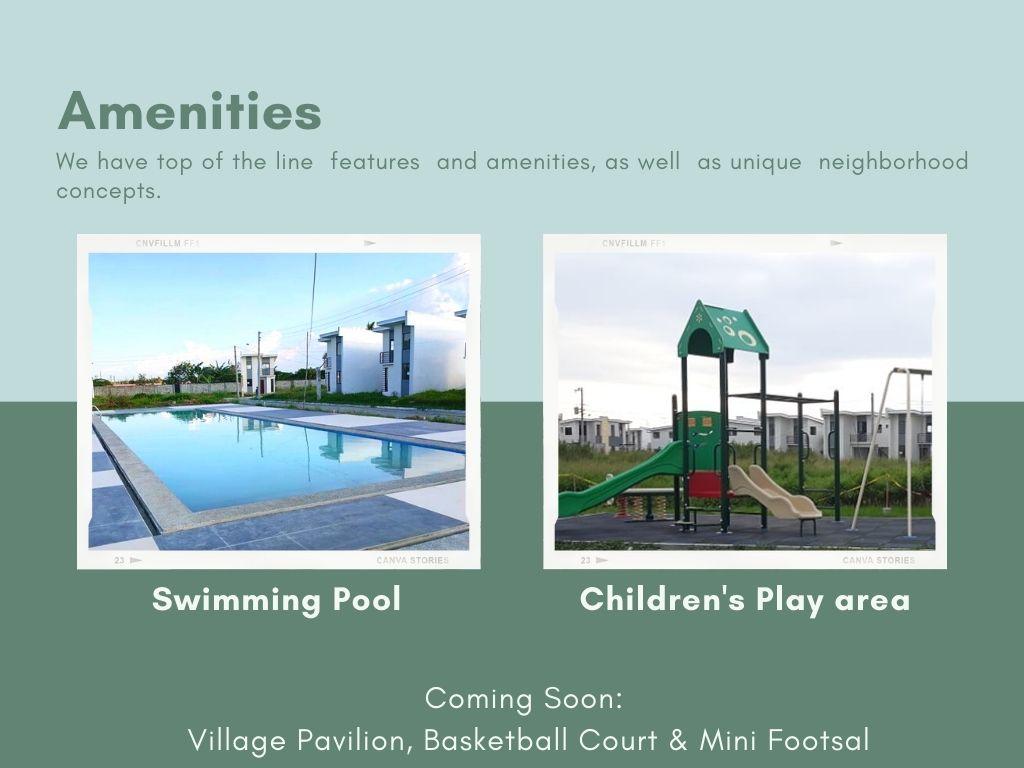 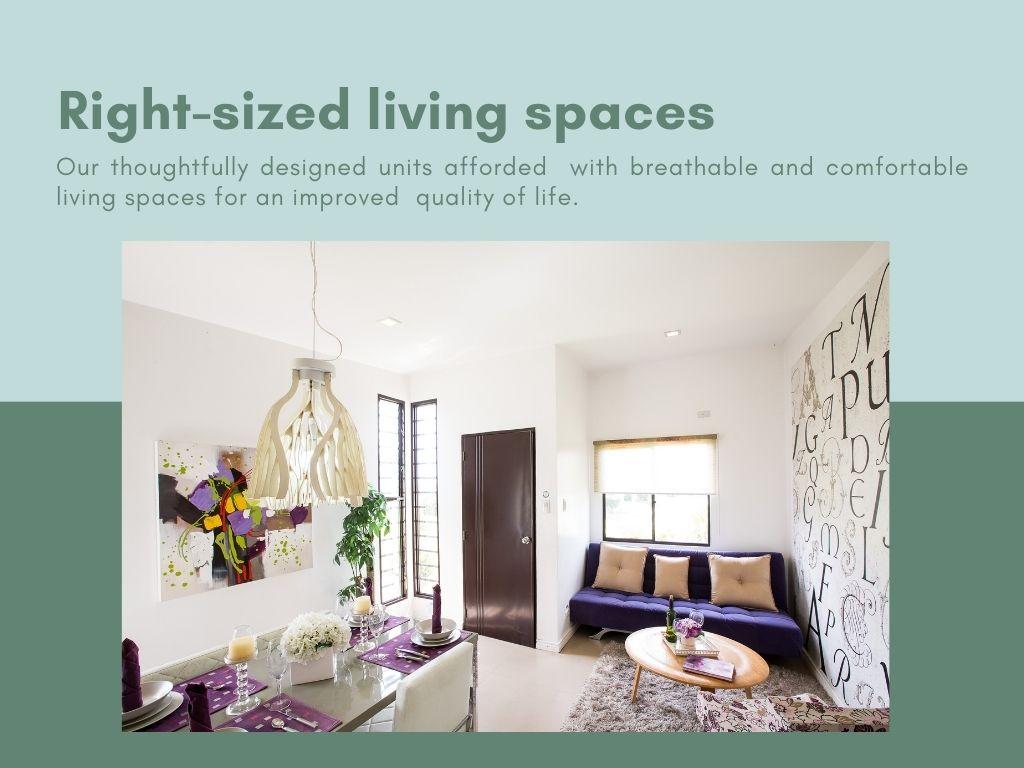 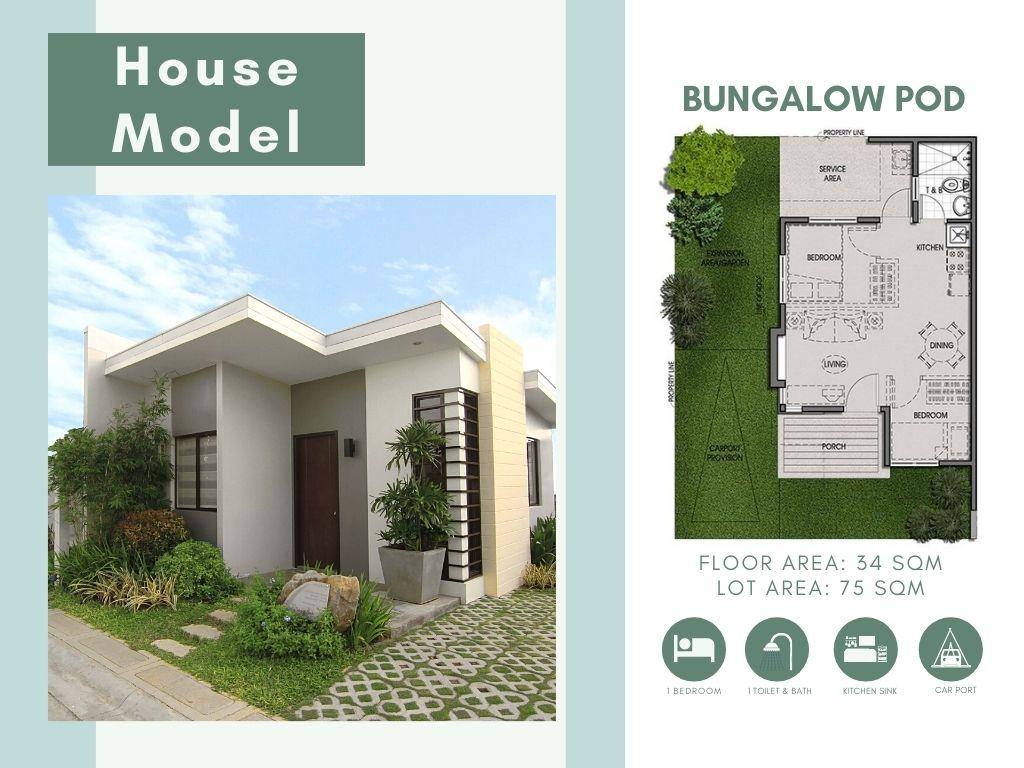 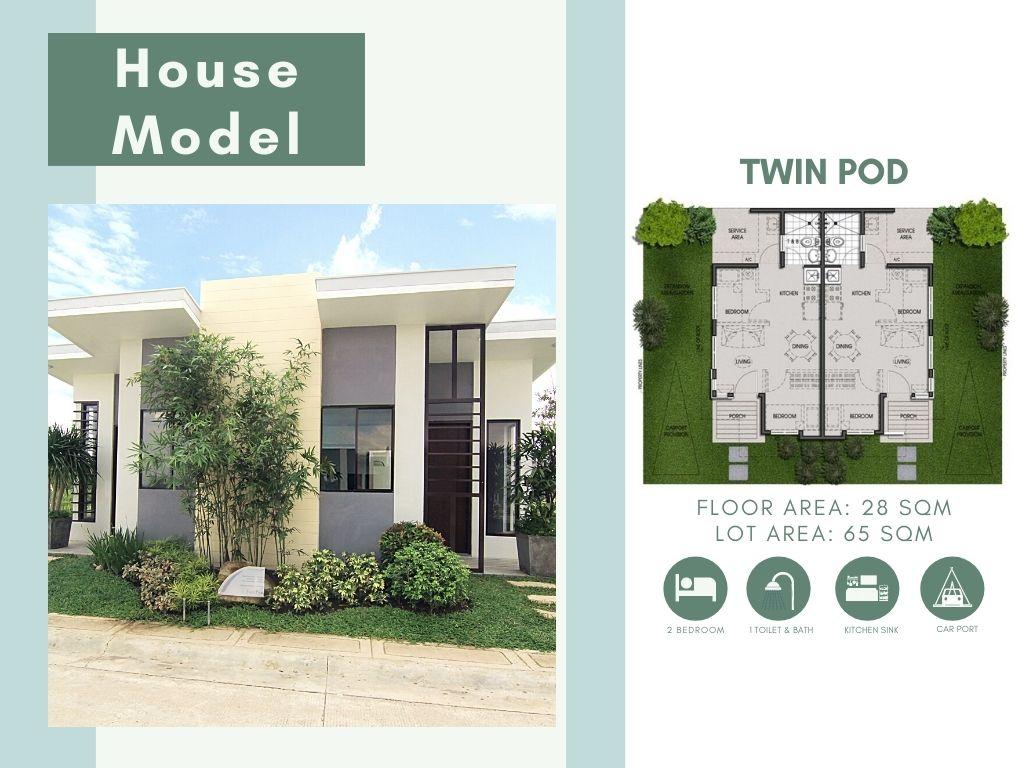 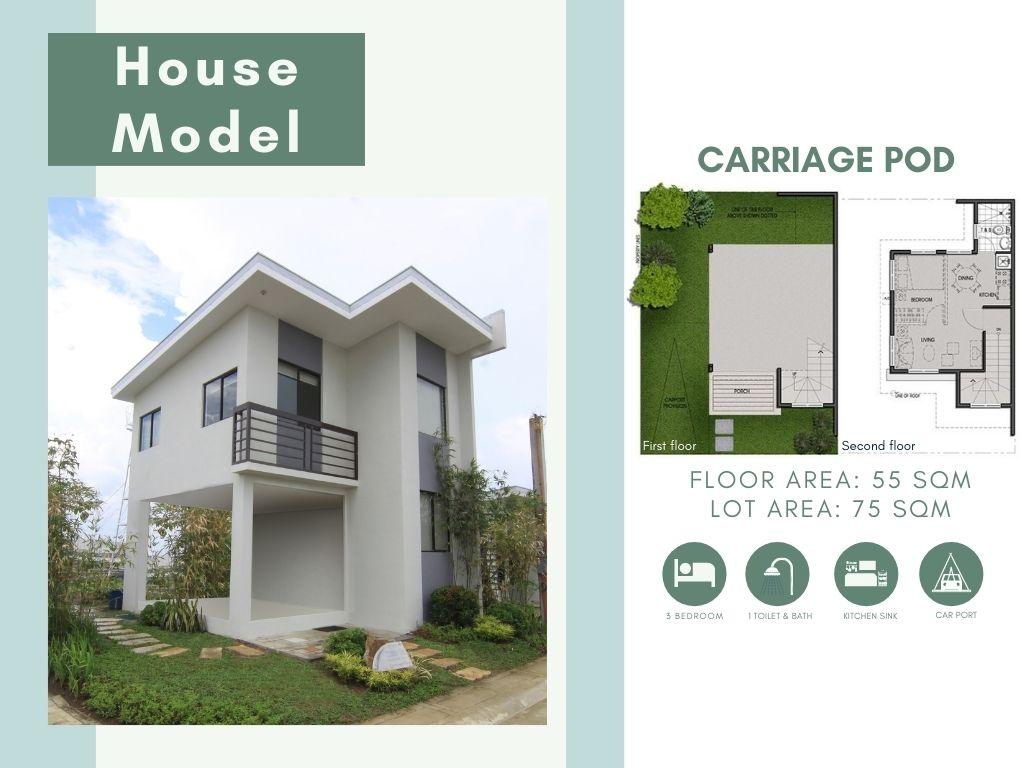 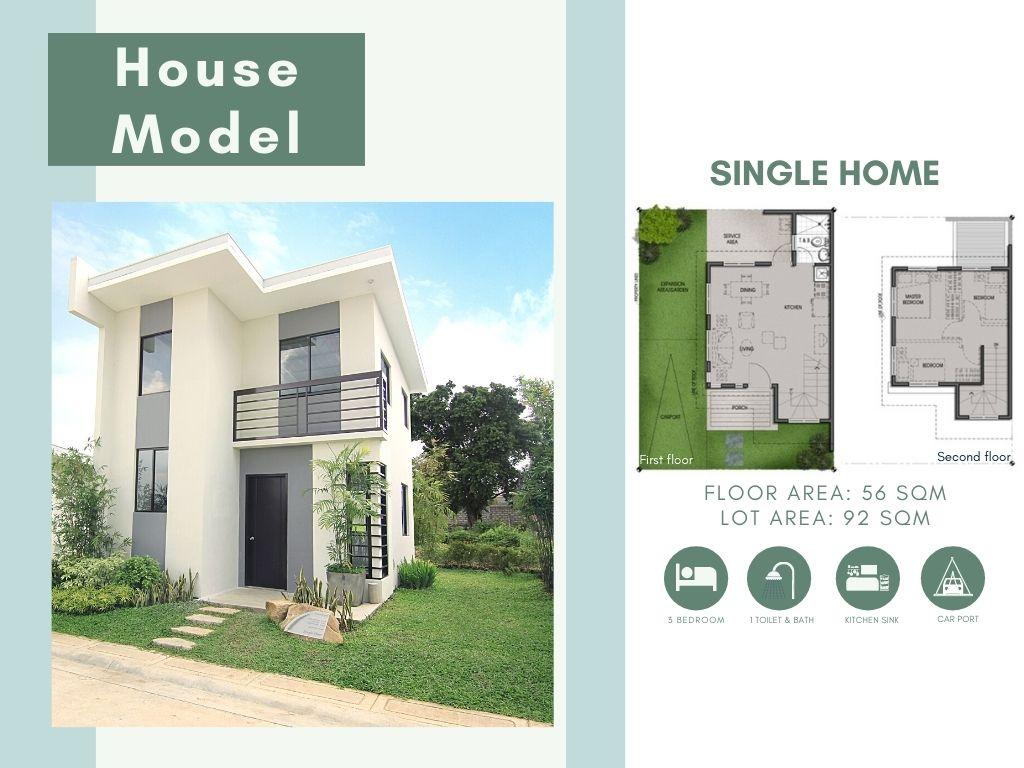 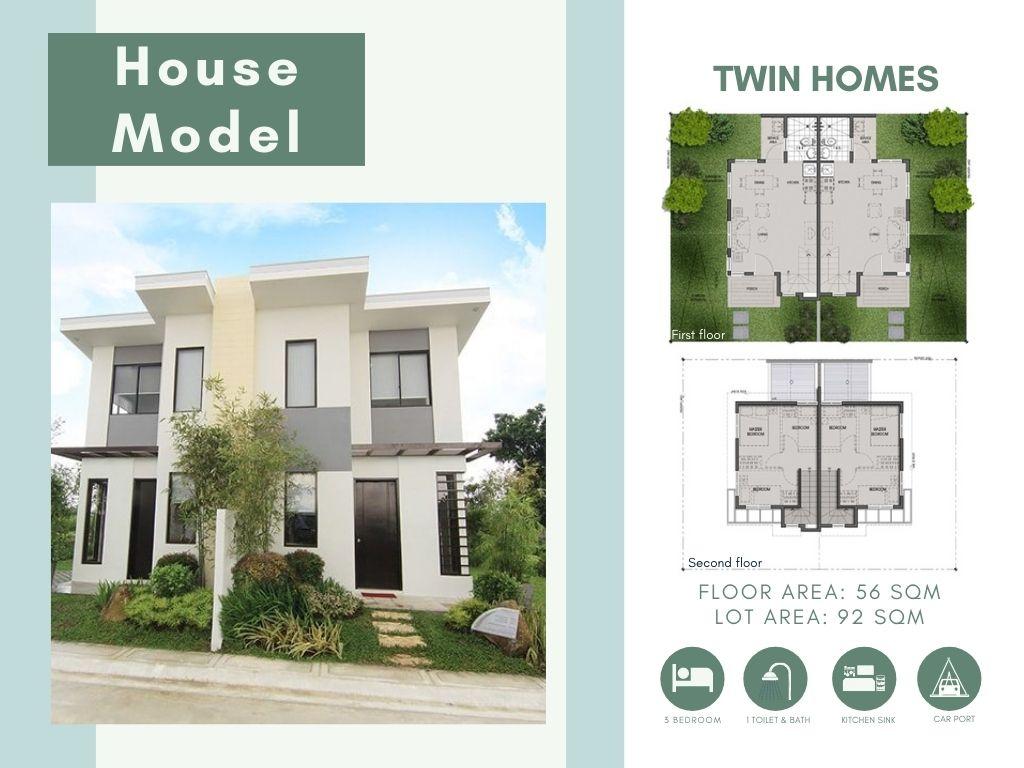 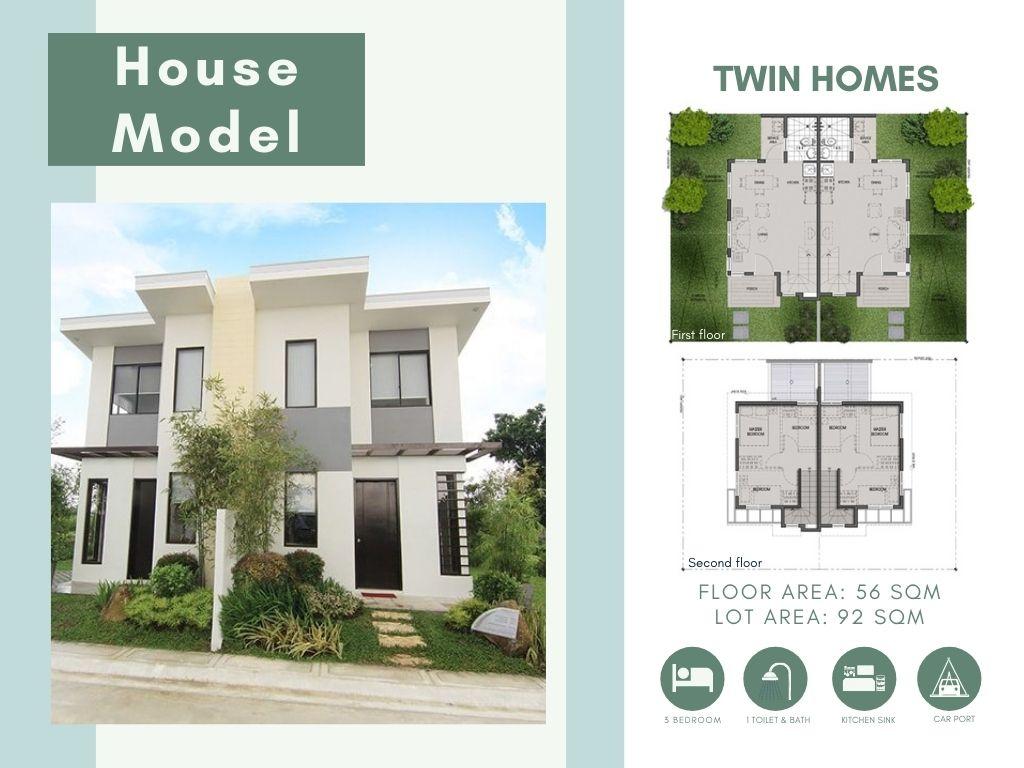 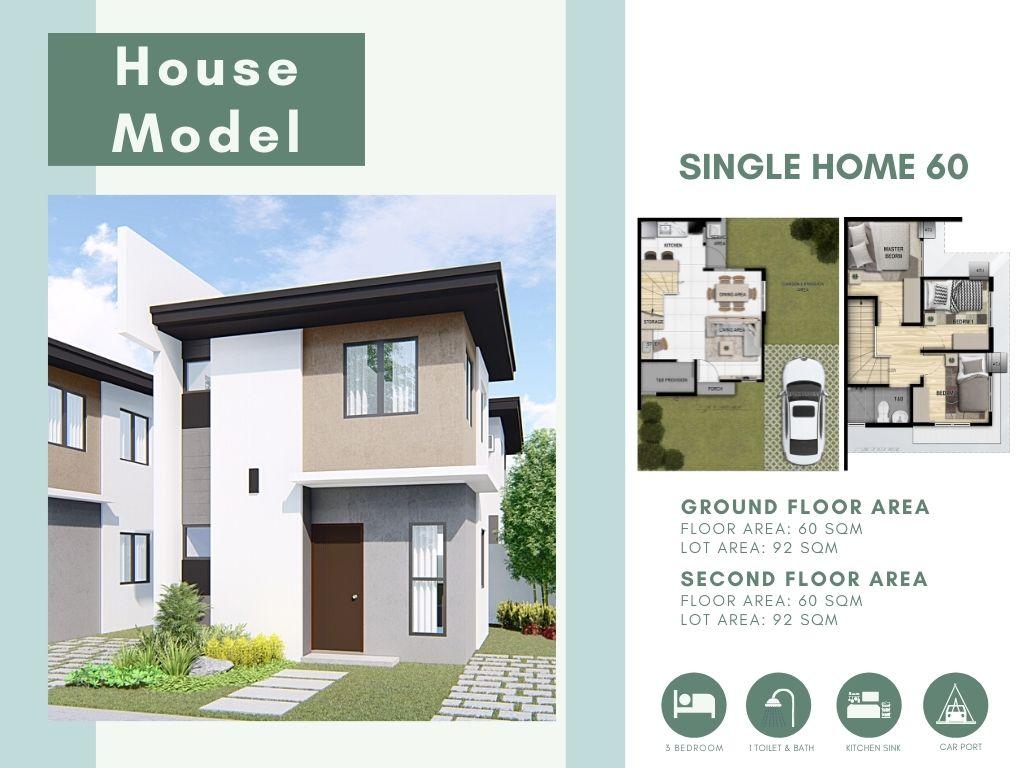 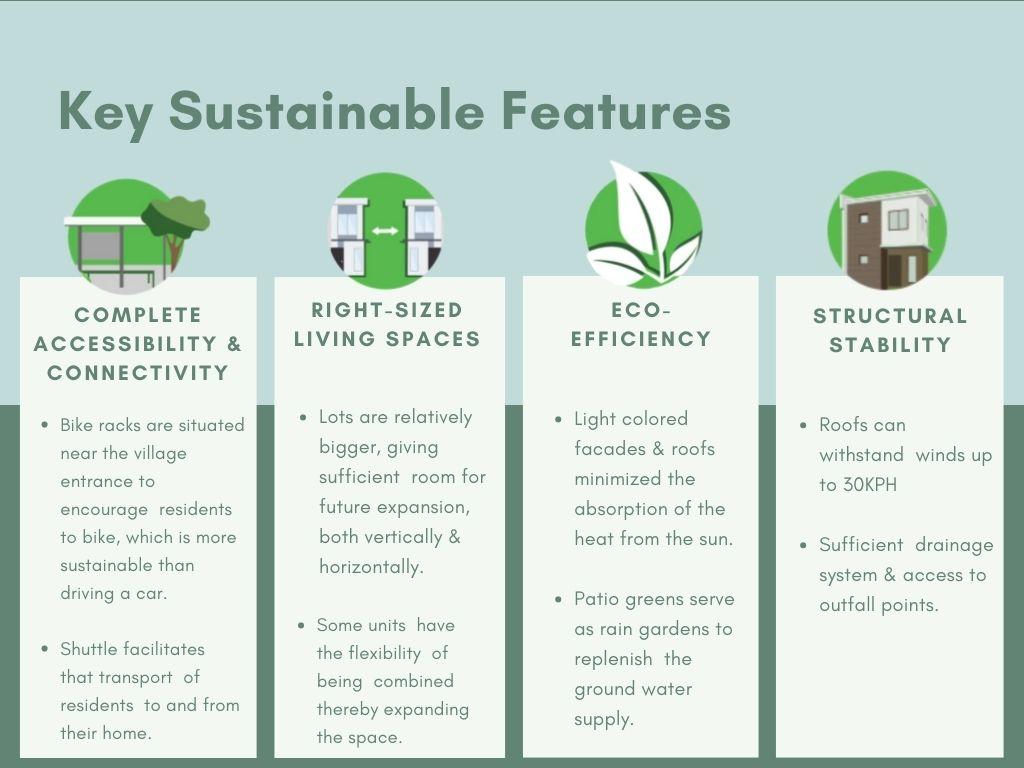 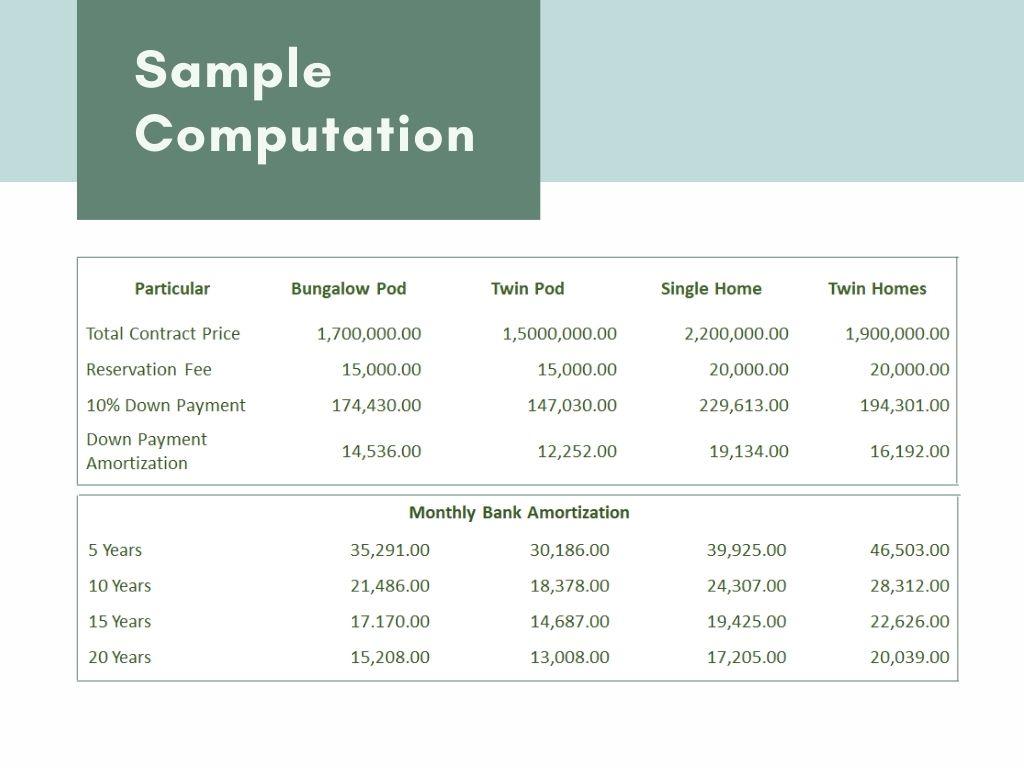 Sample Computation (LOI period only)
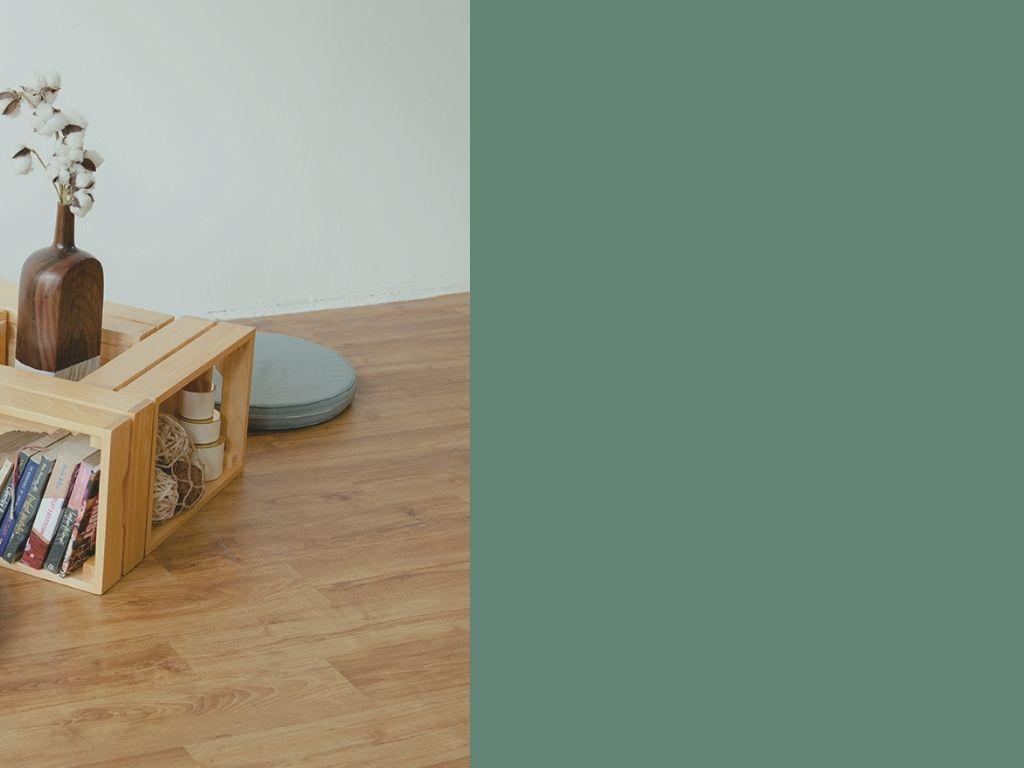 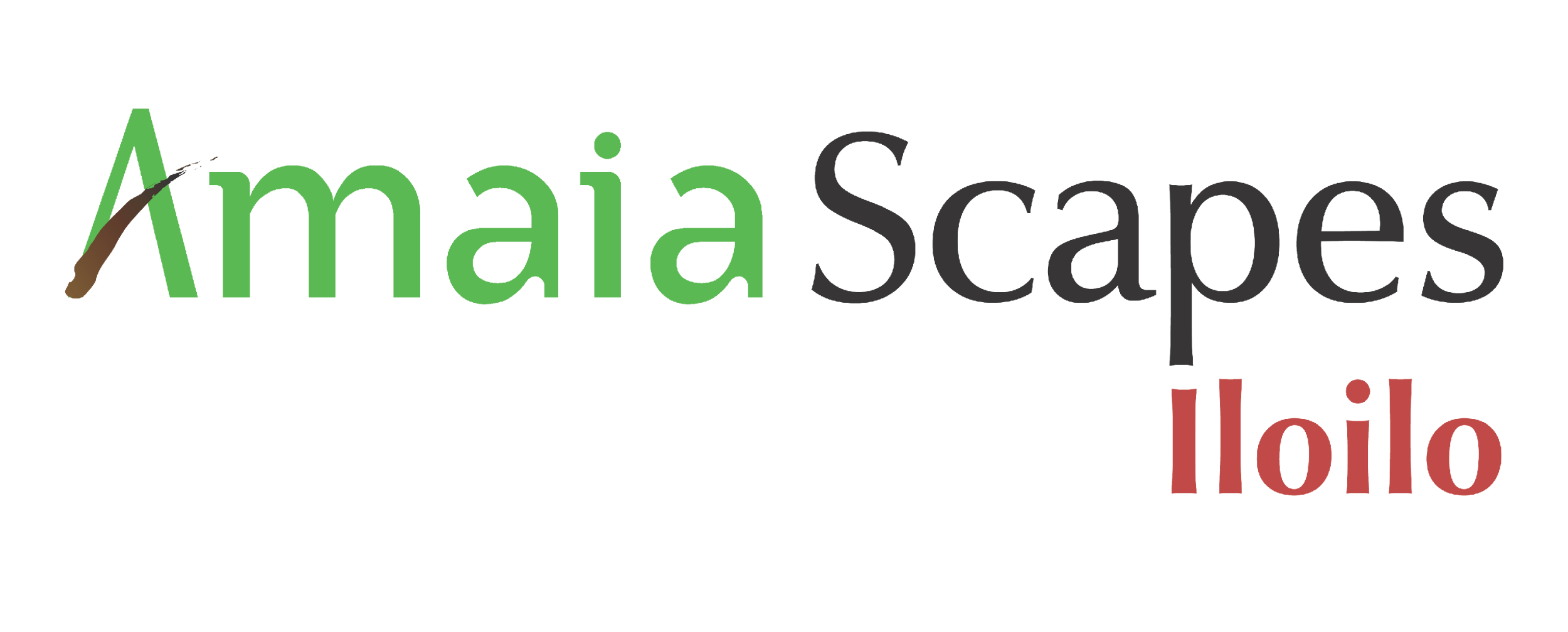 Barangay San Jose, San Miguel, Iloilo
Sector 1A
LTS #: 030116
(BP 220 – Max Selling price of 1.7M)

Sector 1B
LTS #: 030117
(BP 220 – Max Selling price of 1.7M)

Advertising  Approval: HLURB WVR-AA-2016/01-0124
Amaia Land Corp.
Sales Office: Door A & B, JC Building, Delgado Street, Iloilo